TopoBaty2014
 Testing LiDAR mapping of the coastal zone in Norway
Hilde SandeNorwegian Hydrographic Service
Erik Werenskiold: Vannkikkere, Nasjonalmuseet
The Norwegian Hydrographic Service
Division in the Norwegian Mapping Authority
140 employees, based in Stavanger
One survey vessel, two survey launches
Responsible for mapping the Norwegian waters

The only authorised producer of official nautical charts in Norway
National administrator of bathymetric data
ISO certified
Norwegian Waters
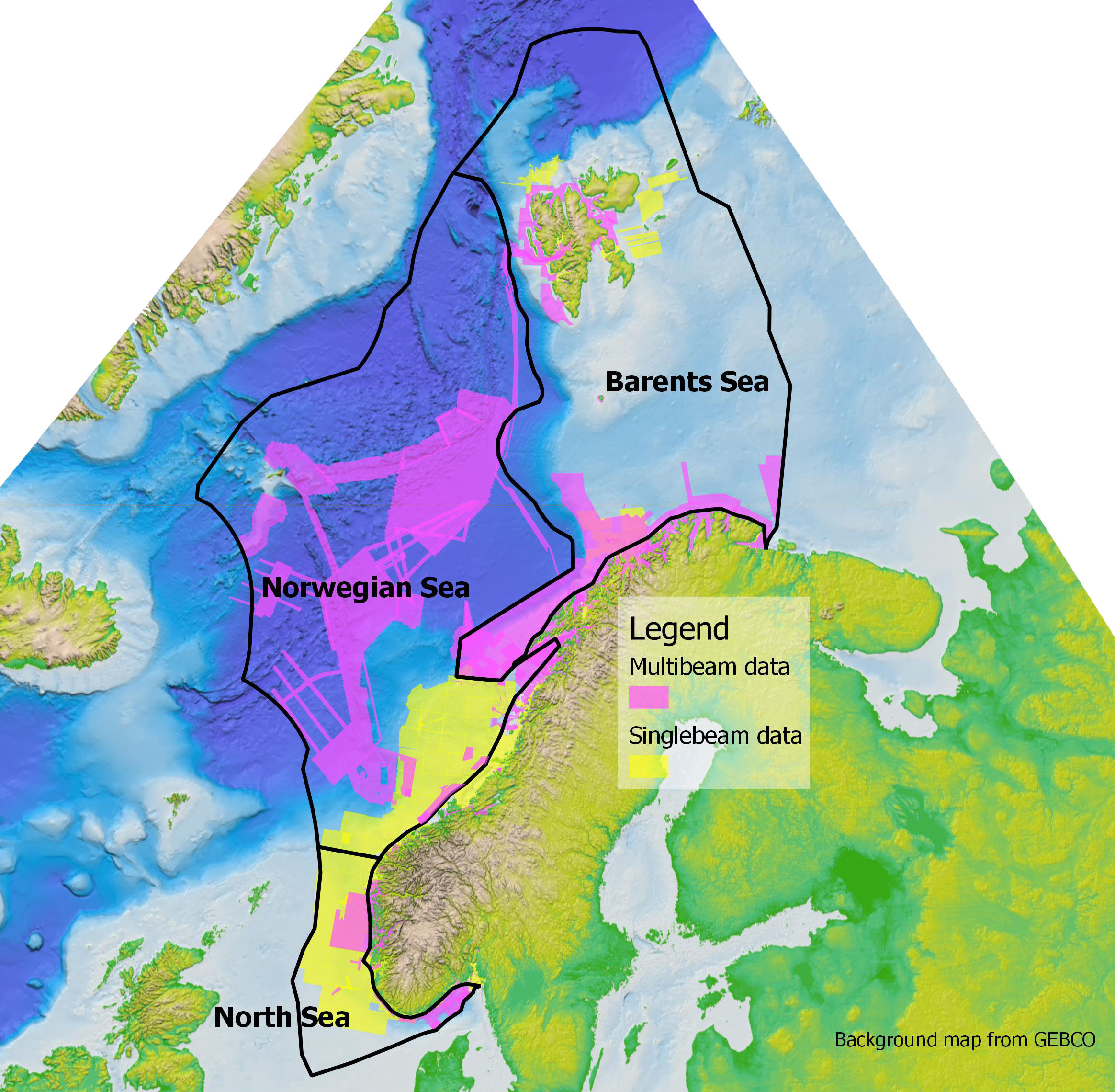 Area of responsibility:2,3 million km²

The Norwegian coastline: 100 915 km

239 057 islands

Nautical charts:
235 paper charts
1083 ENCs
Testing LiDAR mappingMore cost effective data collection possible?
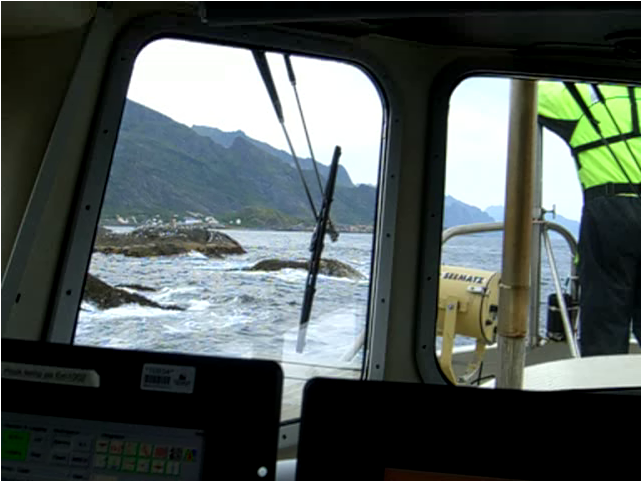 Testing LiDAR MappingSeamless data collection from sea to land
Pilot: TopoBaty 2014
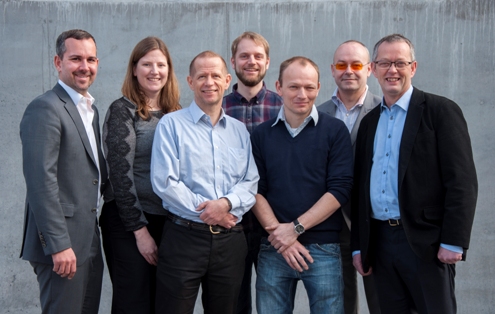 Budget:			1 million NOK

Contractor: 		NIRAS
Subcontractor: 		AirborneHydroMapping

System:			Riegl VQ820 – G

Data collection:		April 2014
Data delivery:		August 2014
Project report:		November 2014
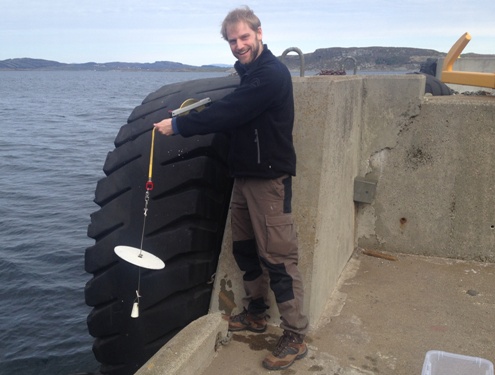 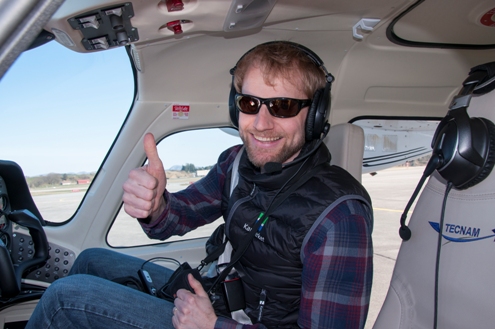 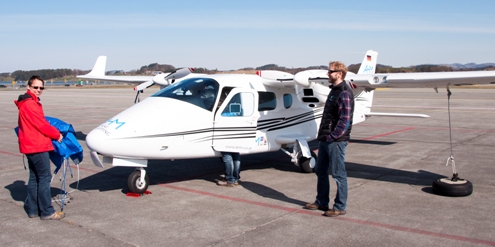 Ten areasSmall areas with different challenges, 0 – 5 m depth
Test sitesHave good multibeam data
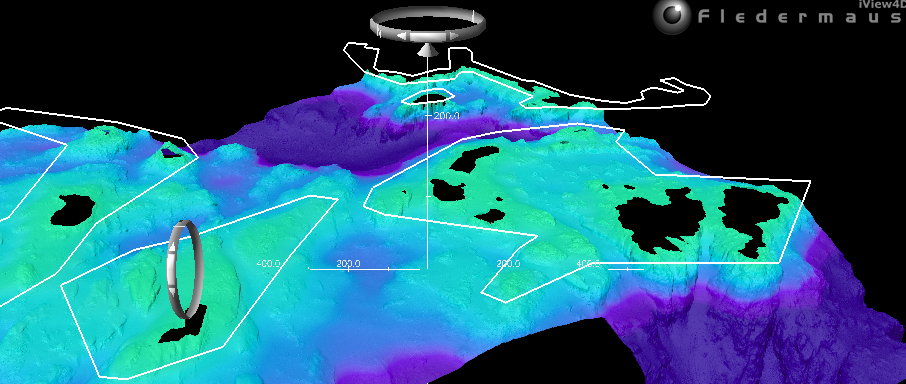 Lyngholmen
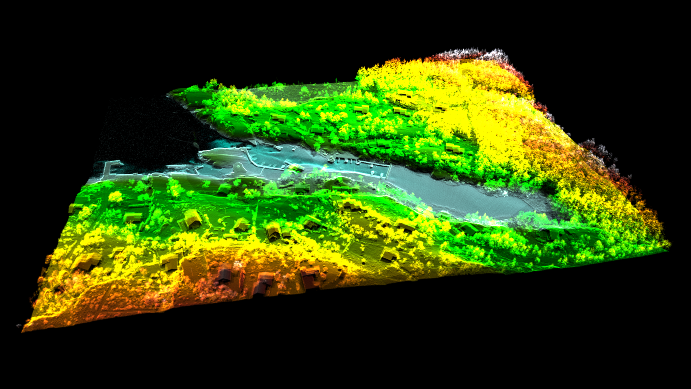 Lyngholmen
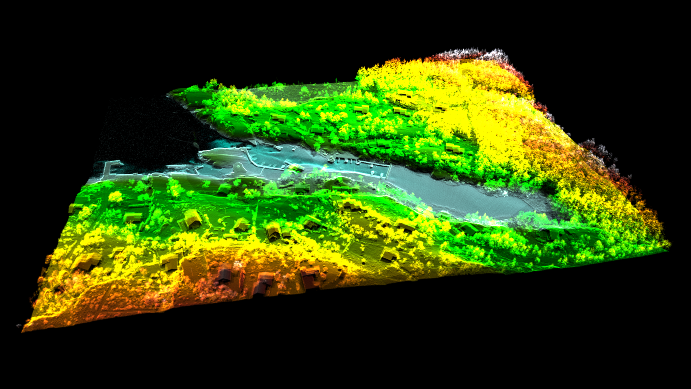 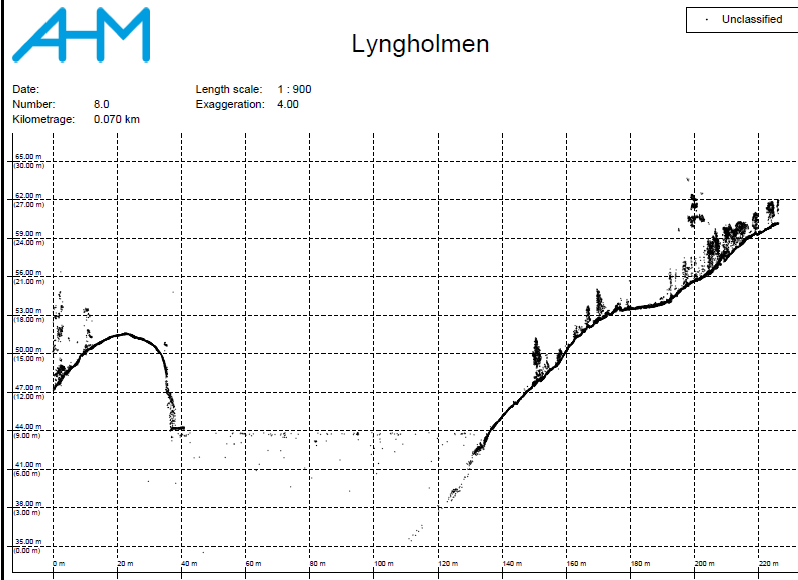 Lyngholmen
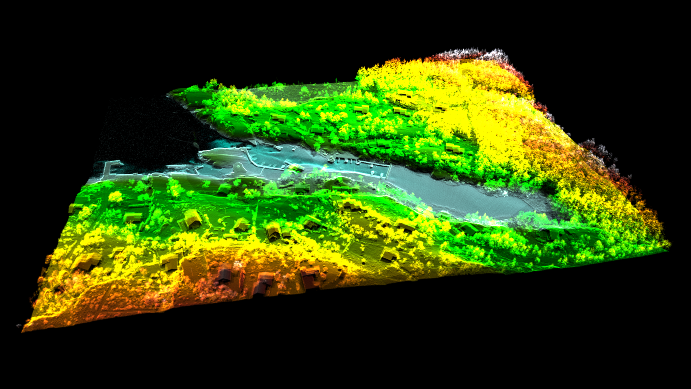 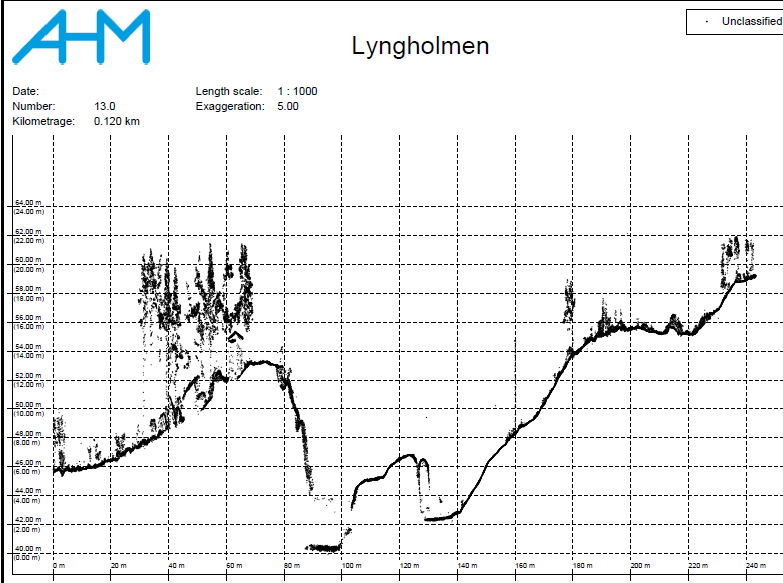 Lyngholmen
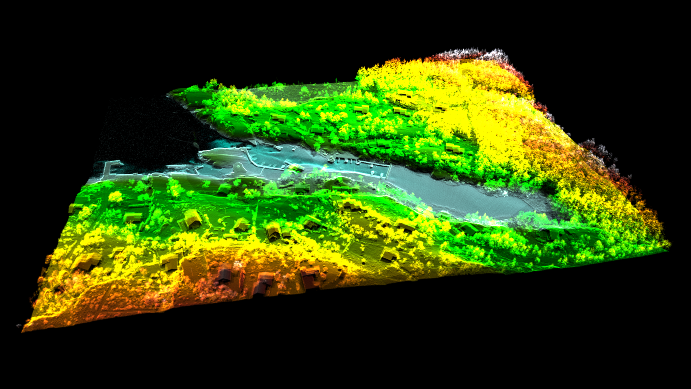 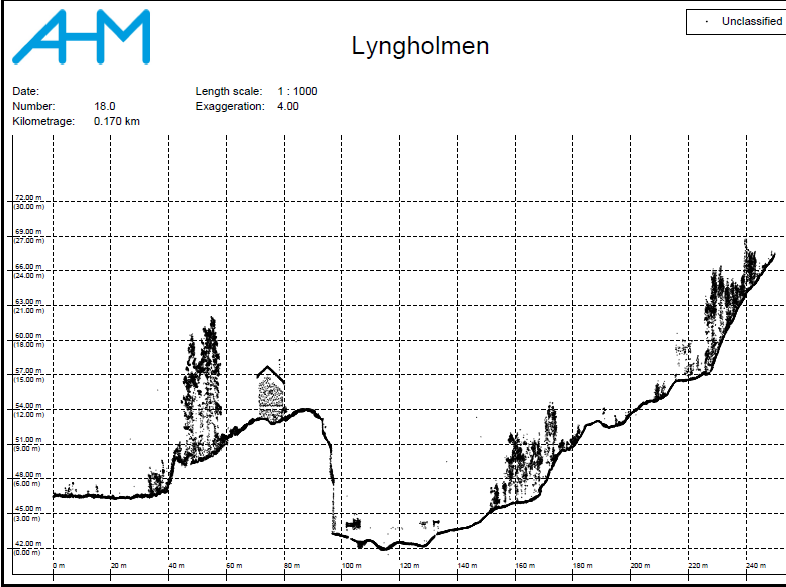 Waves
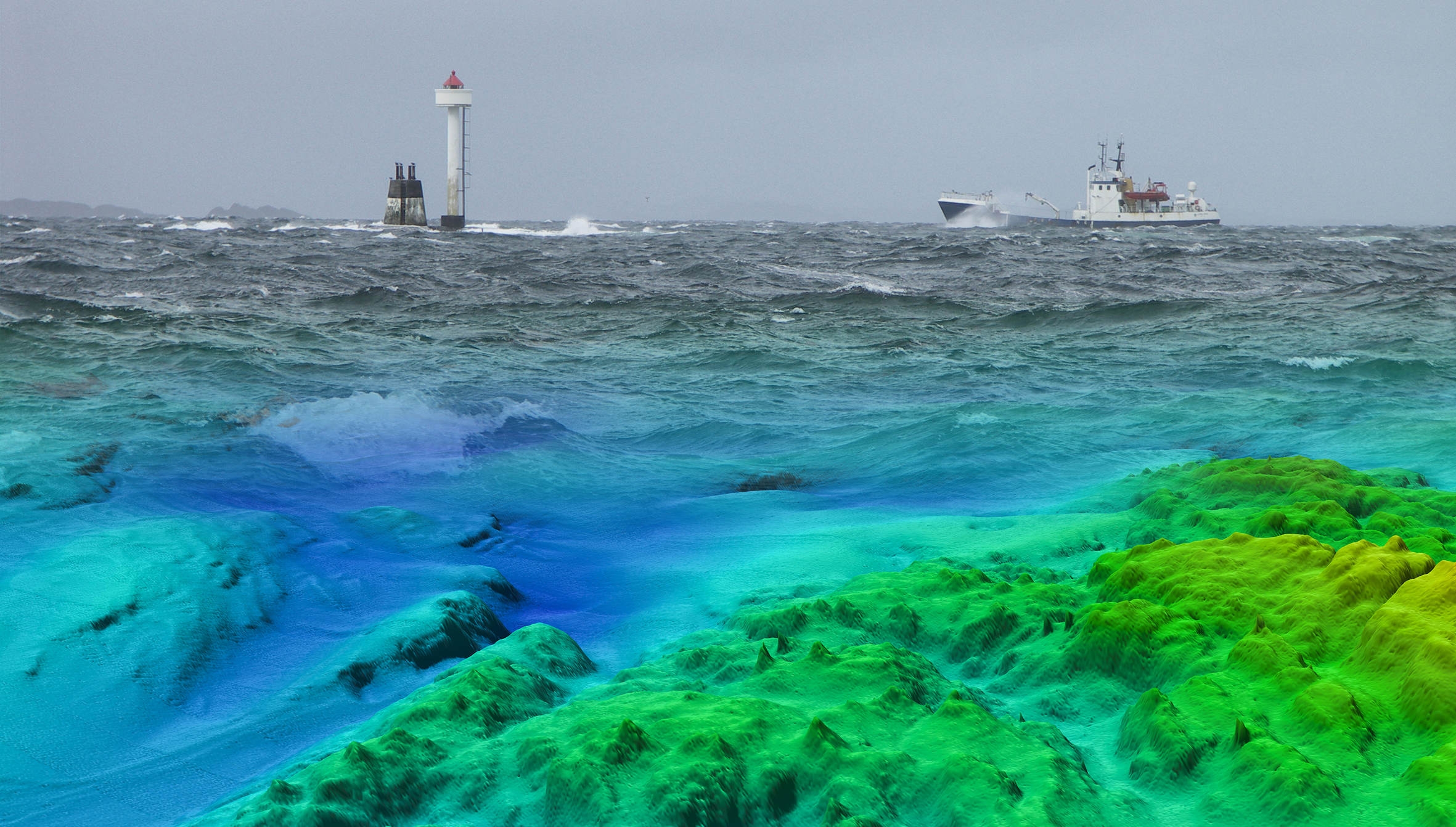 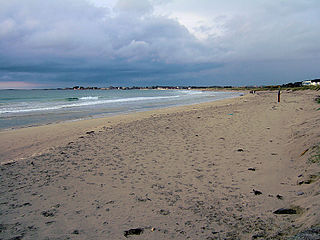 Waves
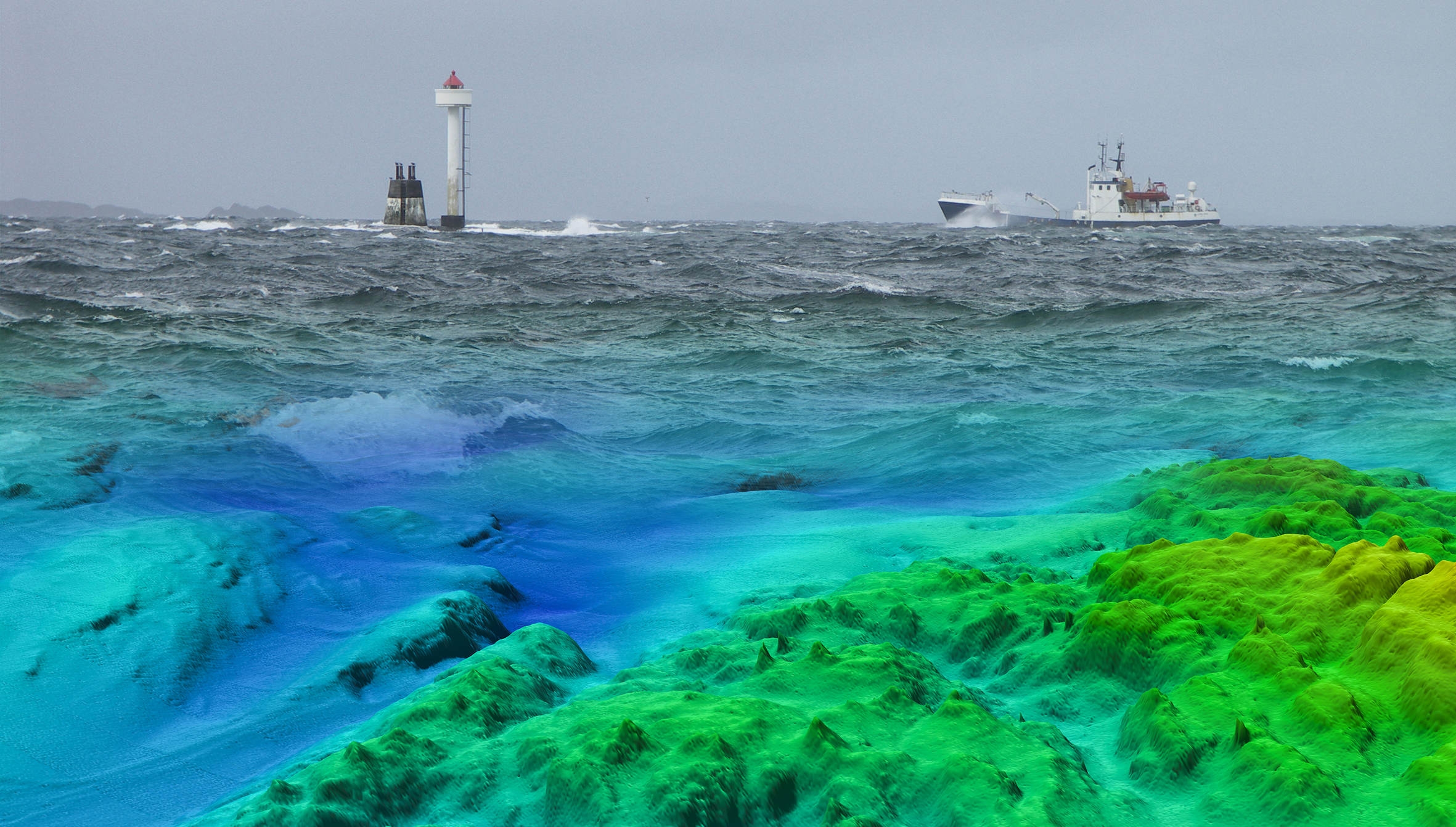 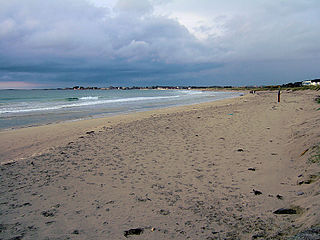 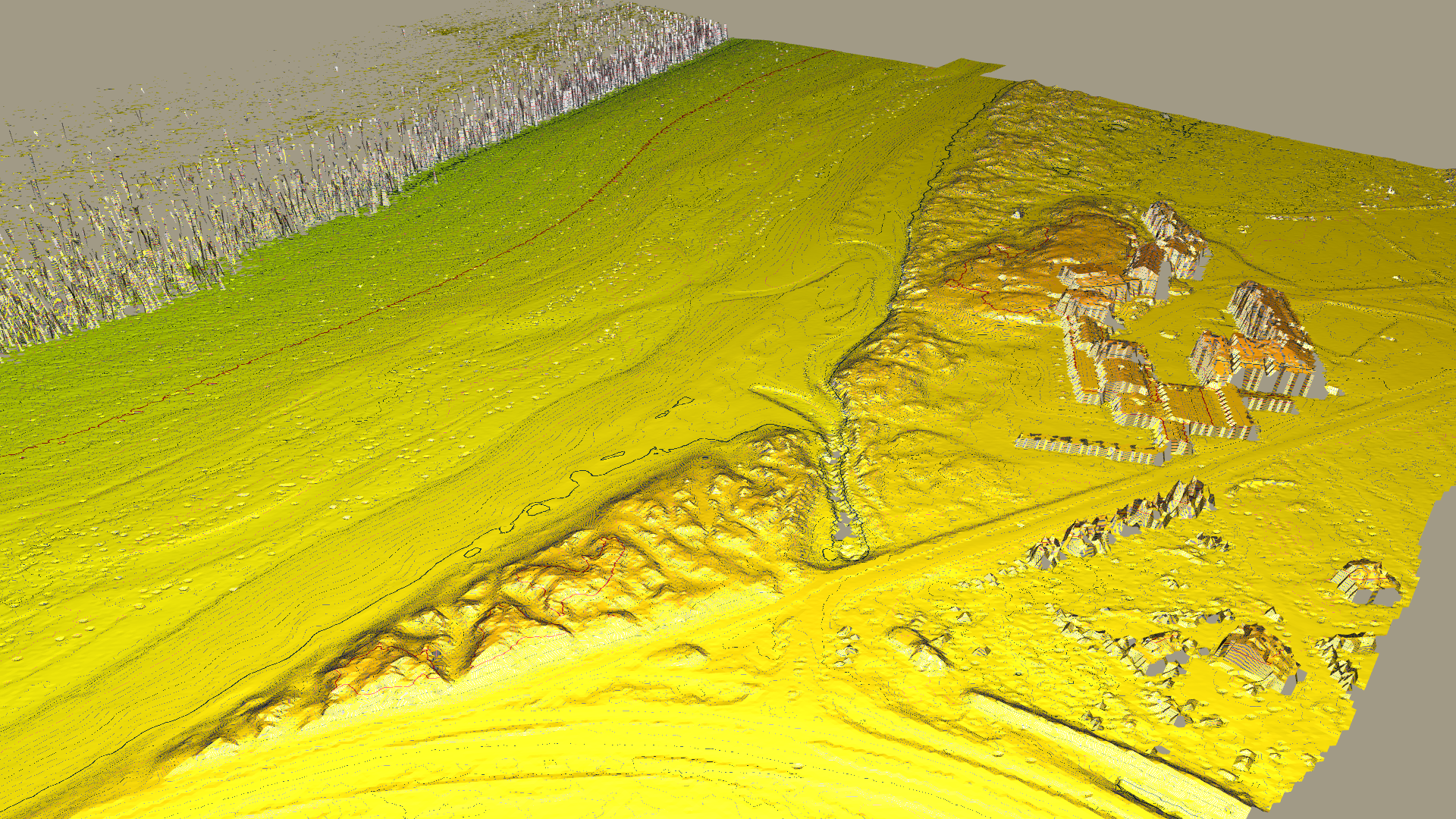 Airport, water quality
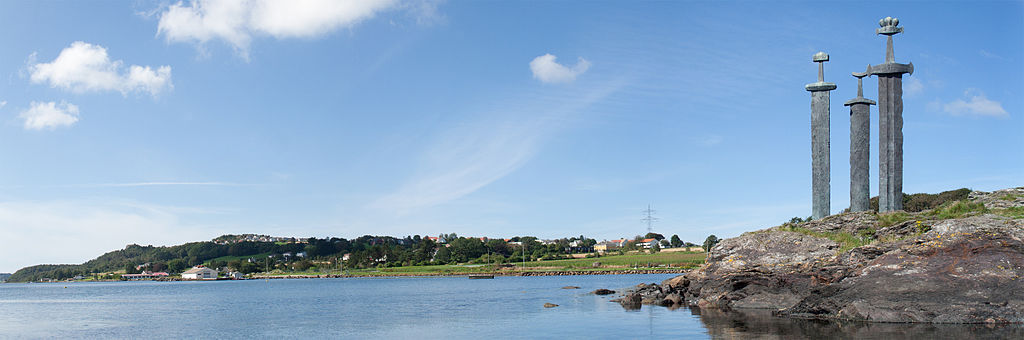 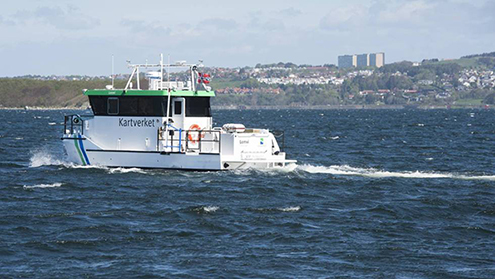 Steep mountains
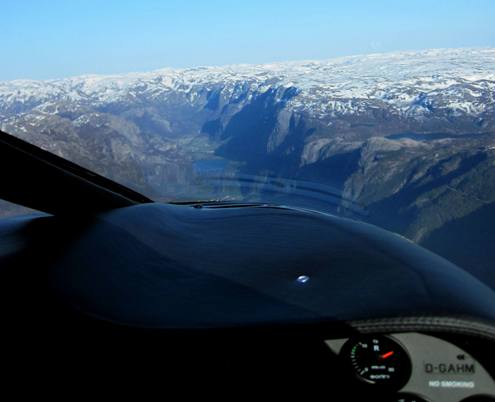 Frafjord
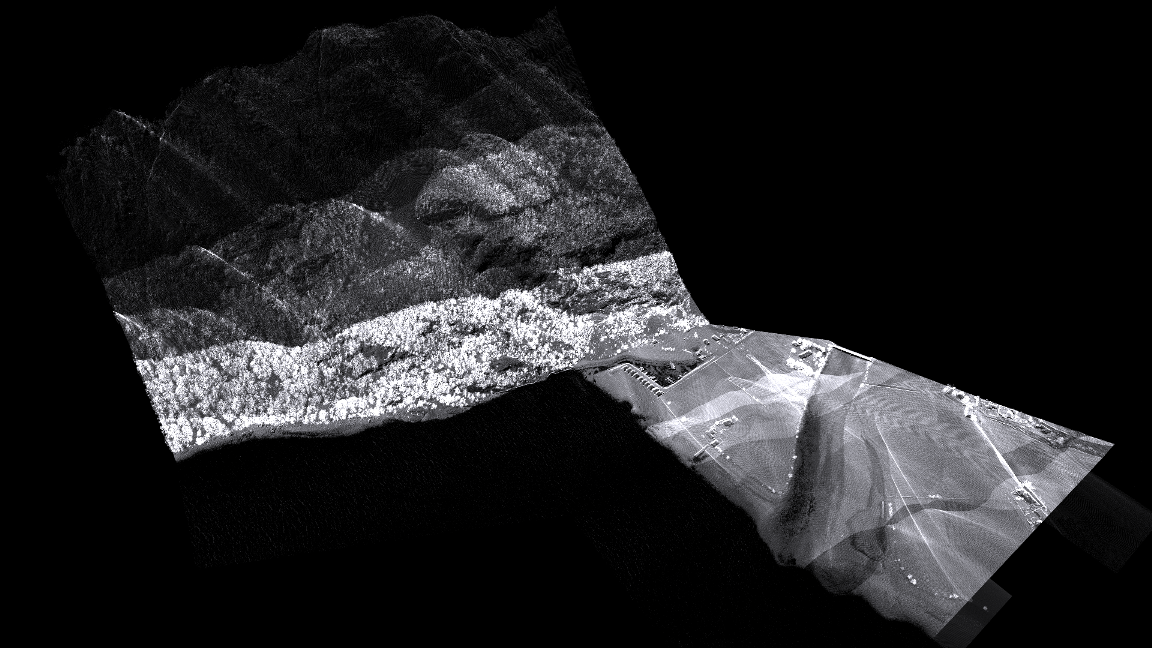 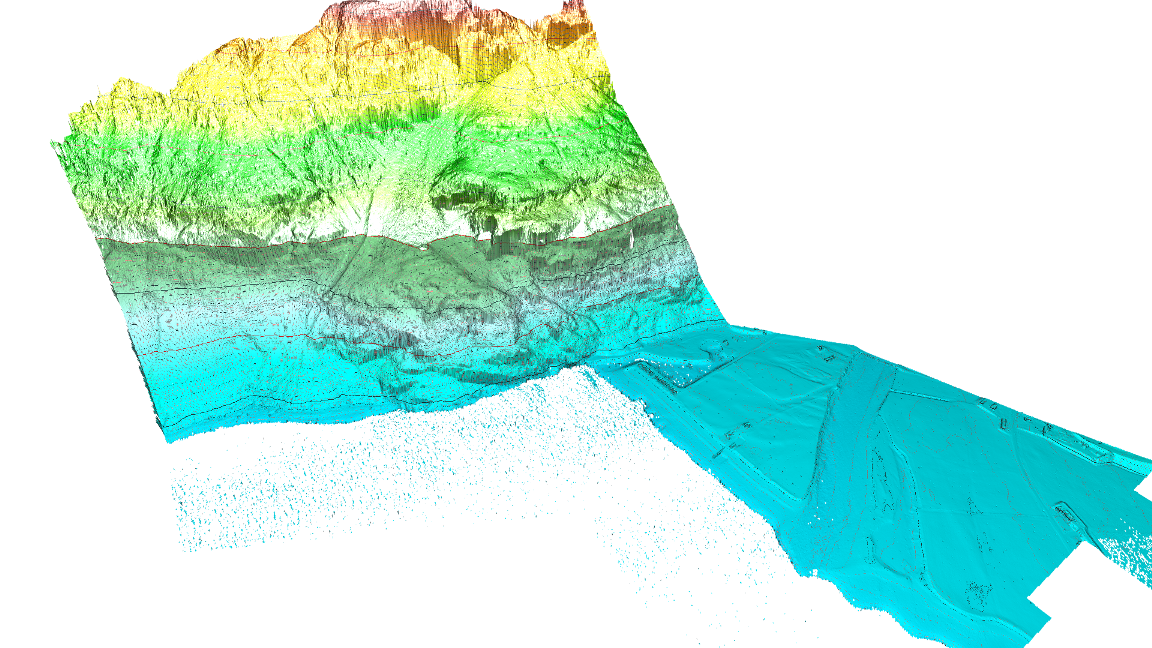 Frafjord
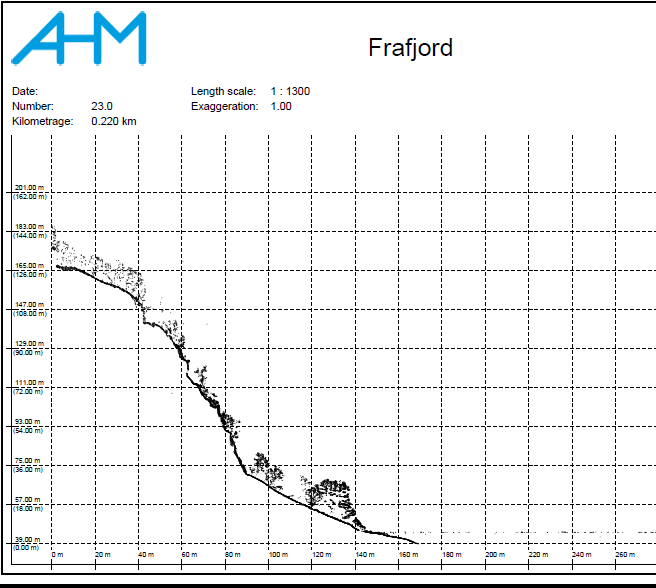 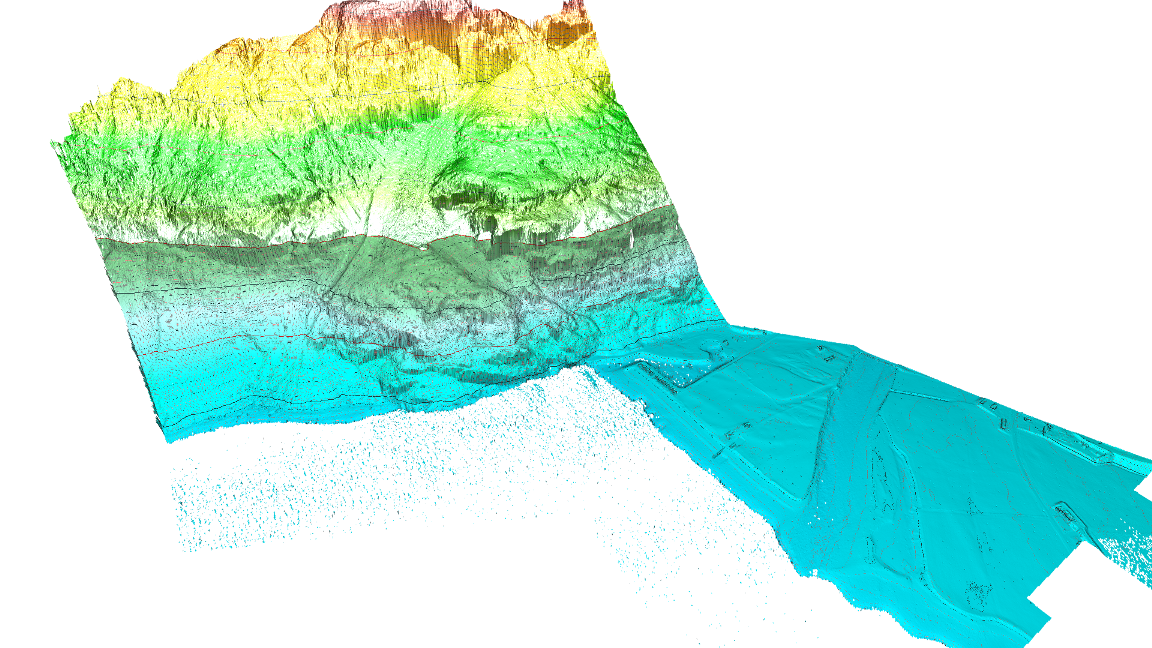 Frafjord
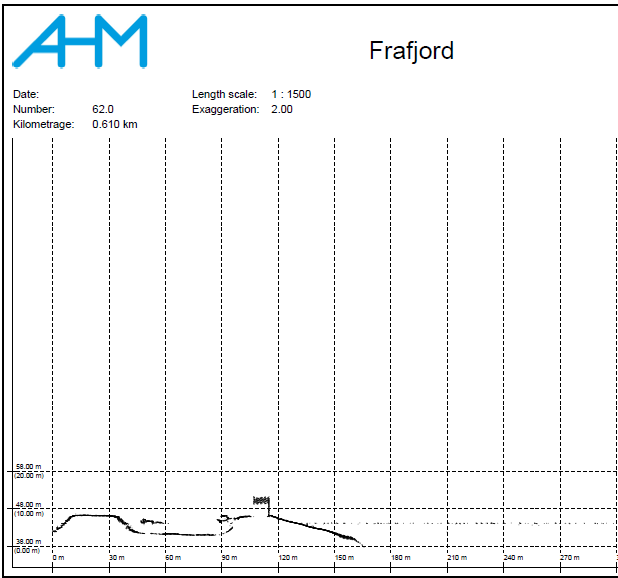 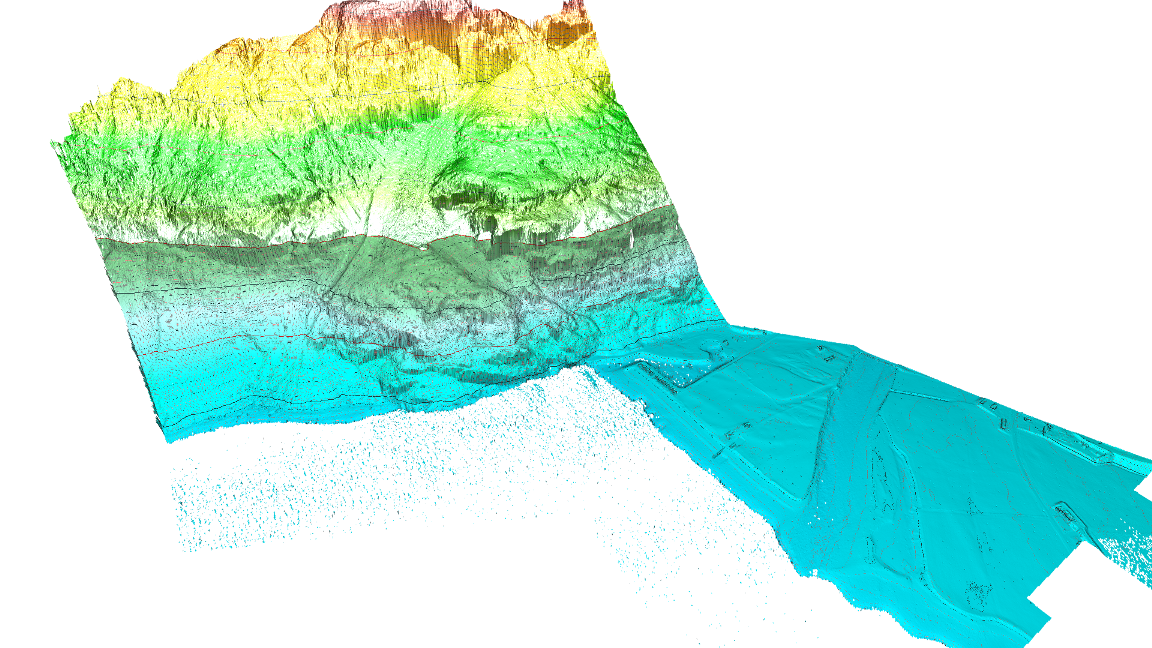 Frafjord
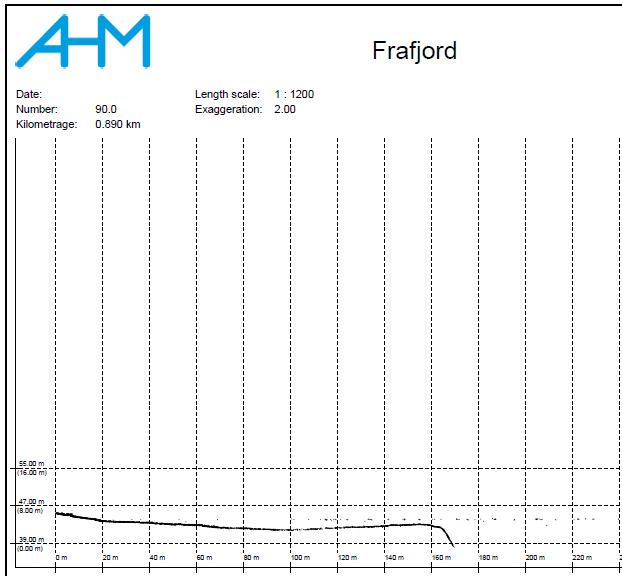 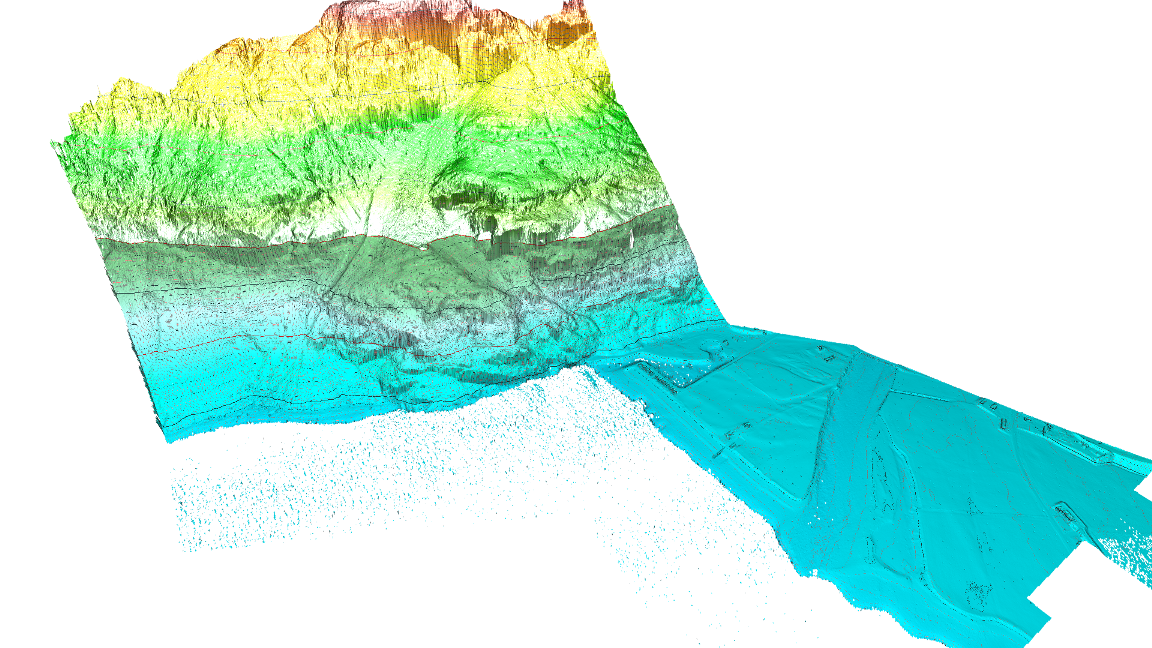 Marine Spatial Planning
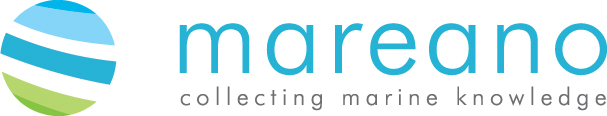 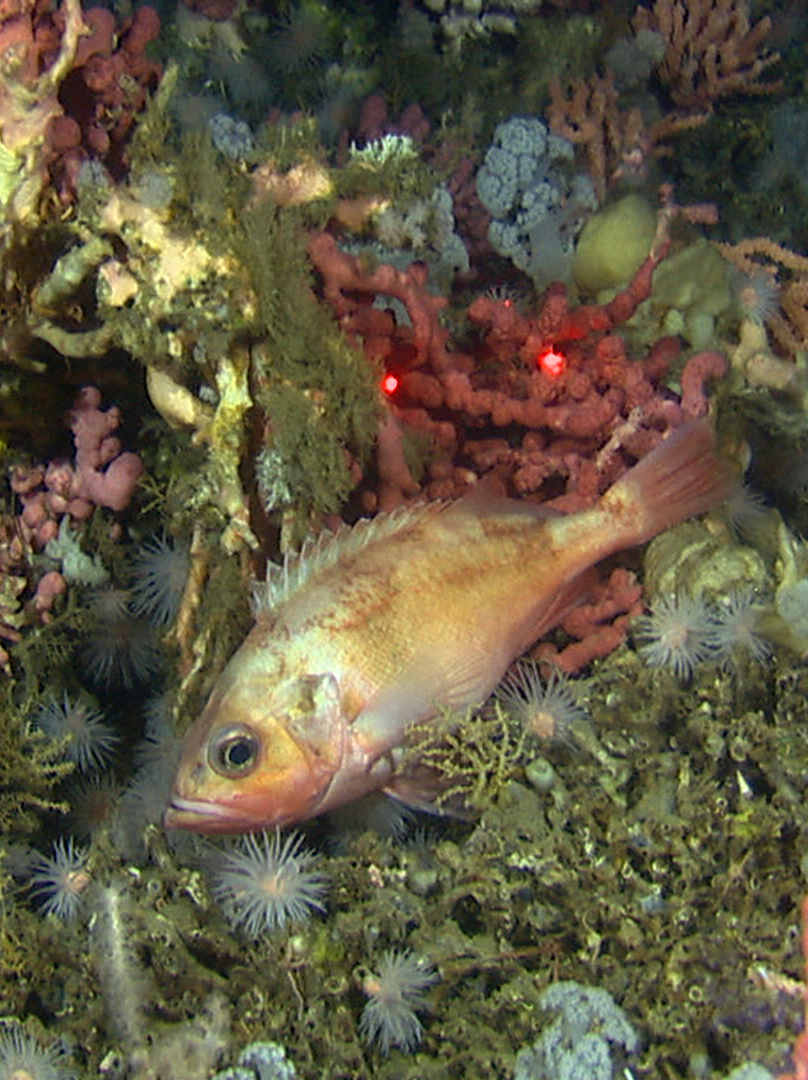 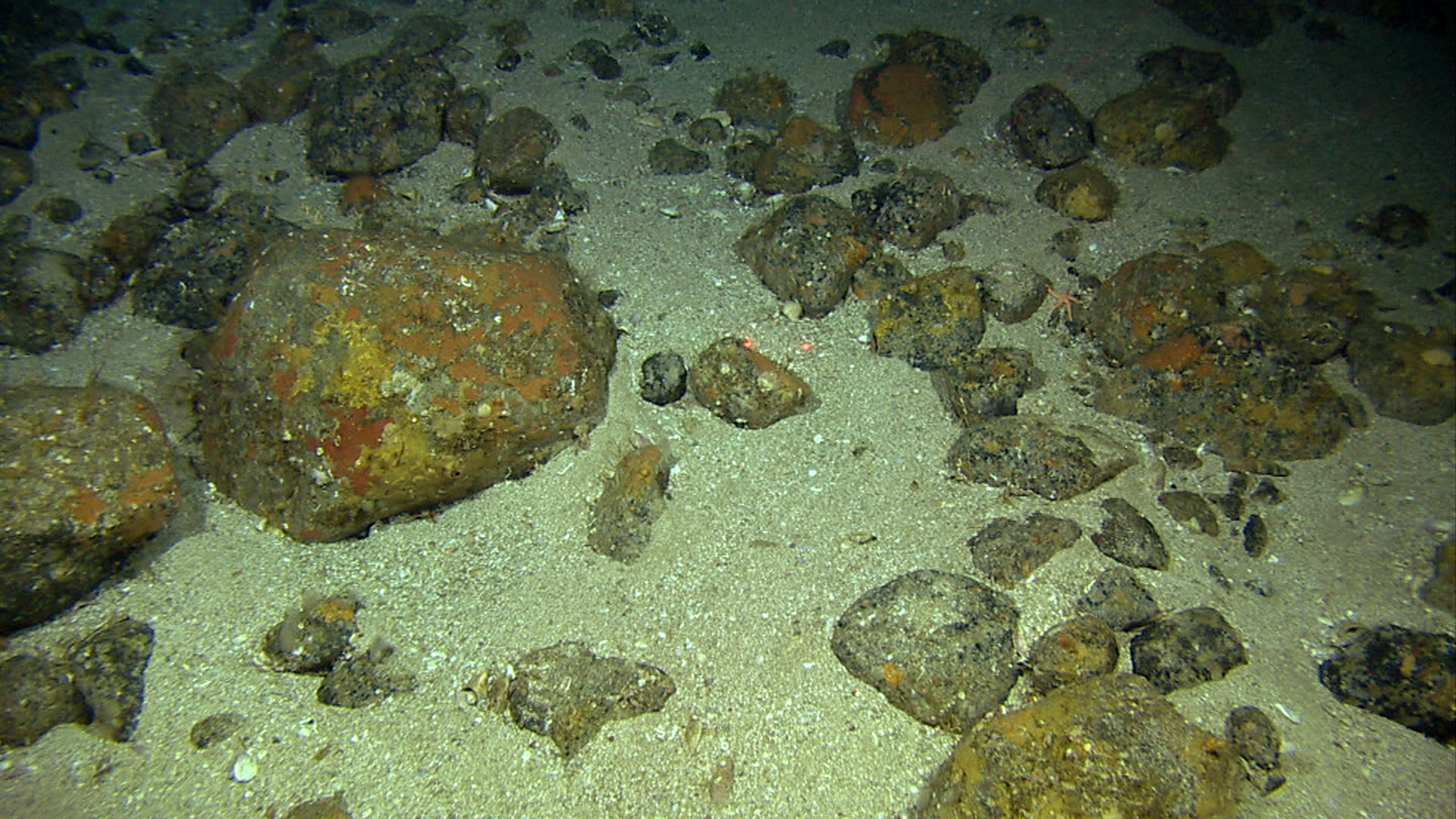 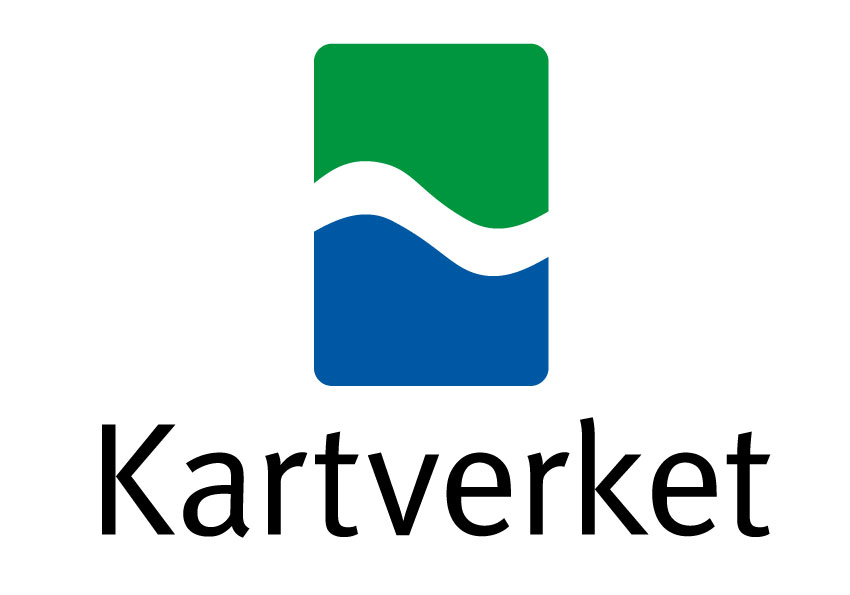 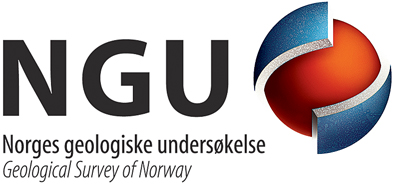 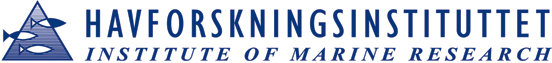 Future project in Troms
Total:	15 270 km2

Left to survey:
2 378 km2       at sea
   245 km2       0-2 m

LiDAR can cover:
455 km2
Future project in Troms